Института промышленной политики и институционального развития
Использование технологии блокчейн при производстве 
и реализации продукции
Андрей Лисицын 

Ведущий научный 
сотрудник ИППиИР
Финансового университета
Круглый стол 
Методы использования информационно-коммуникационных технологий и повышении эффективности промышленности при создании цепочек добавленной стоимости в цифровой экономике

26 декабря 2018 года, Москва
Цифровизация - в чем особенность текущей ситуации?
Цифровая революция
Промышленная революция
повышенный спрос на товары повлек необходимость механизации процессов для ускорения и повышения качества производства
Ключевой фактор и потребность
поток разрозненной информации и необходимость автоматизации ее обработки, систематизации и монетизации
информационно-технические комплексы; искусственный интеллект и машинное обучение
Средство производства
станки
новая информация, отличная от входящей информации и автоматические действия на основе такой информации
Результат труда
товар, по своей сути аналогичный результату ручного труда
невозможность или трудоемкость предсказания результат труда пользователем; мало зависят от способностей пользователя средства производства
предсказуемость результата (аналогично ручному производству)
Особенность результата труда
2
Технологии  - блокчейн
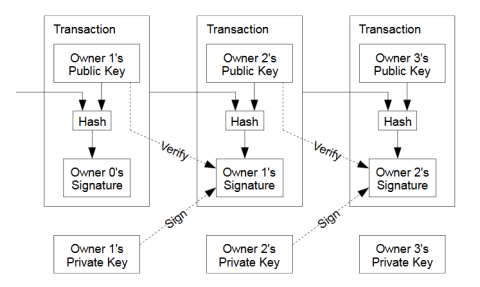 Хеш-функции применяют (в частности):

при построении уникальных идентификаторов для наборов данных;

при вычислении контрольных сумм от данных (сигнала) для последующего обнаружения в них ошибок (возникших случайно или внесённых намеренно), возникающих при хранении и/или передаче данных;

при выработке электронной подписи
Хэширование (англ. hashing) — преобразование массива входных данных произвольной длины в (выходную) битовую строку установленной длины, выполняемое определённым алгоритмом
3
Типы блокчейн
ЗАКРЫТЫЙ / ПРИВАТНЫЙ БЛОКЧЕЙН
ПУБЛИЧНЫЙ БЛОКЧЕЙН
распределенно
СОЗДАНИЕ БЛОКОВ
централизовано
ниже за счет того, что их проверка проводится доверенными и высокопроизводительными узлами вместо большого количества пользовательских устройств
СТОИМОСТЬ ТАРНЗАКЦИЙ
выше, чем в закрытых и по мере расширения сети имеет тенденцию к существенному повышению
высокая, что позволяет быстро настраивать функциональность
отсутствие цензуры; изменение функционала на основе консенсуса
УПРАВЛЯЕМОСЬ СРЕДЫ
реестры и системы учета, включая финансовый
СФЕРА ИСПОЛЬЗОВАНИЯ
сетевой эффект (p2p транзакции); доверие в недоверенной среде
4
Характеристика и ключевые свойства технологии блокчейн
Реестр (база данных) 
действий (транзакций)
Доверие 
в недоверенной  среде
«Распределенность» - множественность идентичных репликаций
БЛОКЧЕЙН
полностью реплицированная распределённая база данных
Прозрачность транзакций
Технология обеспечения проверки целостности данных и неизменности («безопасность»)
Функционирование в режиме реального времени
5
Мифы и проблемы блокчейн
сложность масштабирования (увеличение мощностей почти не влияет на эффективность системы)
при механизме доверия в недоверенной среде очень громоздкий и медленный, иначе приходится кому-то доверять (кошельки)
Эффективность и быстрота
может приводить к дополнительным проблемам, например, при ошибочных транзакциях
Неизменность цепочек как абсолютное преимущество
не анонимность, а псевдонимность, которой недостаточно для KYC
Анонимность
изменение / расширение функционала публичного (открытого) блокчейна затрудняется процедурой консенсуса (в закрытом (непубличном) блокчейне гибкость выше)
Гибкость
6
Целесообразность блокчейна в промышленности
обеспечить доверие (подтверждение) в недоверенной среде;
обеспечить прозрачность запасов и потребления продуктов нефтегазовой отрасли для определения справедливой цены и снижения возможностей для спекулятивных операций на рынке
ФАКТОРЫ: большое количество участников, стандартизируемые процессы
организовать эффективную логистику
осуществлять защищенный и отслеживаемый электронный документооборот и обмен сообщениями (о поставках, запасах, фактах платежа), в том числе от учетных  и контрольных приборов и датчиков
7
Сферы применения блокчейн при призводстве и реализации продукции
контроль производственных циклов
логистика
БЛОКЧЕЙН 
при производстве и реализации продукции
контроль  состояния и организация ремонта / замены оборудования
контроль запасов
электронный документооборот и обмен сообщениями (о поставках, запасах, фактах платежа)
8
Ключевые задачи казначейства на производстве
Оценка наличия ликвидность
Платежная функция - перевод стоимости, предполагающий
Проверка наличия полномочий на распоряжение стоимостью
Определение и фиксация содержания поручения по  распоряжению стоимостью
Подтверждение факта 
перевода  стоимости
9
Целесообразность блокчейна в казначействе
основа для клиринга
основа для гармонизации курсовых политик
Реестр (база данных) 
действий (транзакций)
бесперебойность
основа для обмена финансовыми сообщениями, в т.ч. корпоративных казначейств
«Распределенность» - множественность идентичных репликаций
Доверие 
в недоверенной  среде
БЛОКЧЕЙН
полностью реплицированная распределённая база данных
минимизация влияния оператора системы
Технология обеспечения проверки целостности данных и неизменности («безопасность»)
Прозрачность транзакций
торговое 
финансирование
Функционирование в режиме реального времени
противодействие мошенничеству
децентрализация фондов ликвидности в национальных валютах
быстрые платежи, смарт-контракты
10
Цифровая валюта (цифровая платформа)
цифровая расчетно-клиринговая валюта
применение блокчейна 
(изменение роли посредника)
определение и зачет взаимных обязательств
Цифровая валюта (цифровая платформа)*
применение интернета вещей - онлайн-сборщиков  данных о фактах (поставки, объемов и т.п.)
организация взаиморасчетов без движения денежных средств (клиринг взаимных позиций)
формирование пулов ликвидности в нац. валютах
(в том числе децентрализованных)
примение смарт-контрактов
обмен финансовыми сообщениями
11
*современная версия системы переводного рубля (СЭВ)
Целесообразность цифровых платформ в промышленности
снизить транзакционные издержки осуществления взаиморасчетов в цепочках поставок, производства и реализации в промышленности
организовать систему контроля за движением и расходованием денежных средств при реализации промышленных проектов, а также при исполнении государственных контрактов на поставку продукции нефтегазового комплекса
создать основу для снижения влияния на производственные циклы России, ЕАЭС и их партнёров от недобросовестной конкуренции со стороны третьих лиц и государств (в том числе от так называемых санкций)
ЦИФРОВЫЕ ПЛАТФОРМЫ 
как основа расчетных и клиринговых систем
12
Спасибо за внимание !
Андрей Лисицын
+7(929)944-1010
aylisitsin@fa.ru